The Macallan Distillery, Easter Elchies
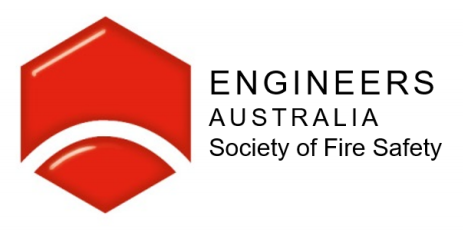 Performance Based Design ofExposed Mass Timber
Items to Consider
Robert Dixon – robert.dixon@arup.com
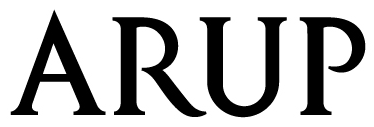 The Macallan Distillery, Easter Elchies
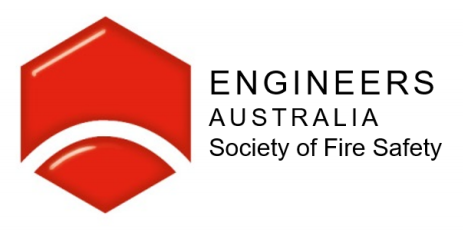 Contents
Mass Timber
Design Intent
Technical Challenges
Fire Resistance Levels
Self-extinguishment
Delamination
Adhesives
Connections
Non-Technical Challenges
Design Tools Available
New Eurocode 5
Some Performance Based Watch-its
Practical Design Measures
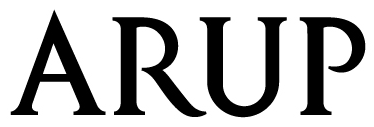 The Macallan Distillery, Easter Elchies
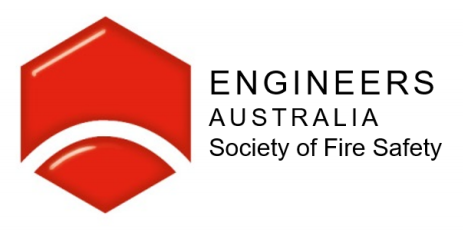 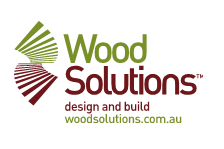 Mass Timber
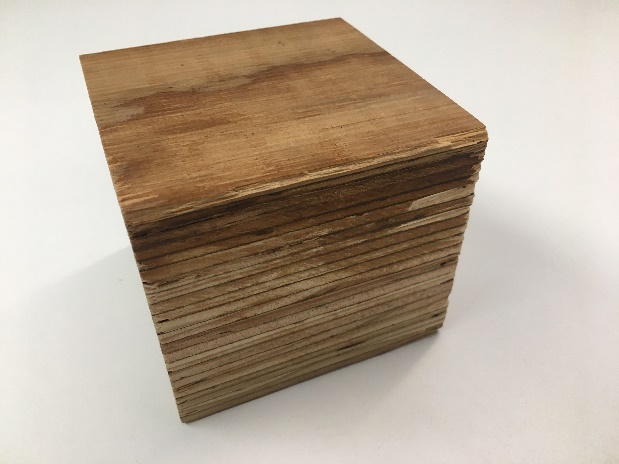 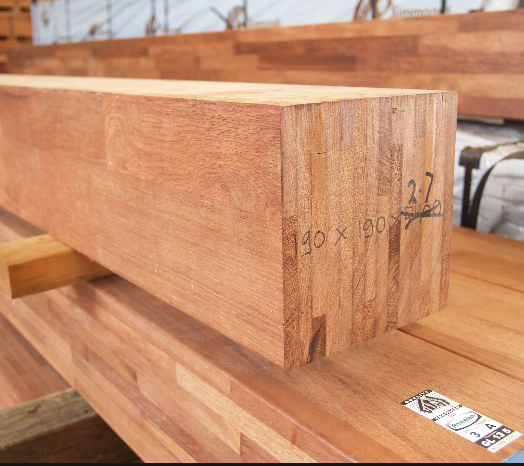 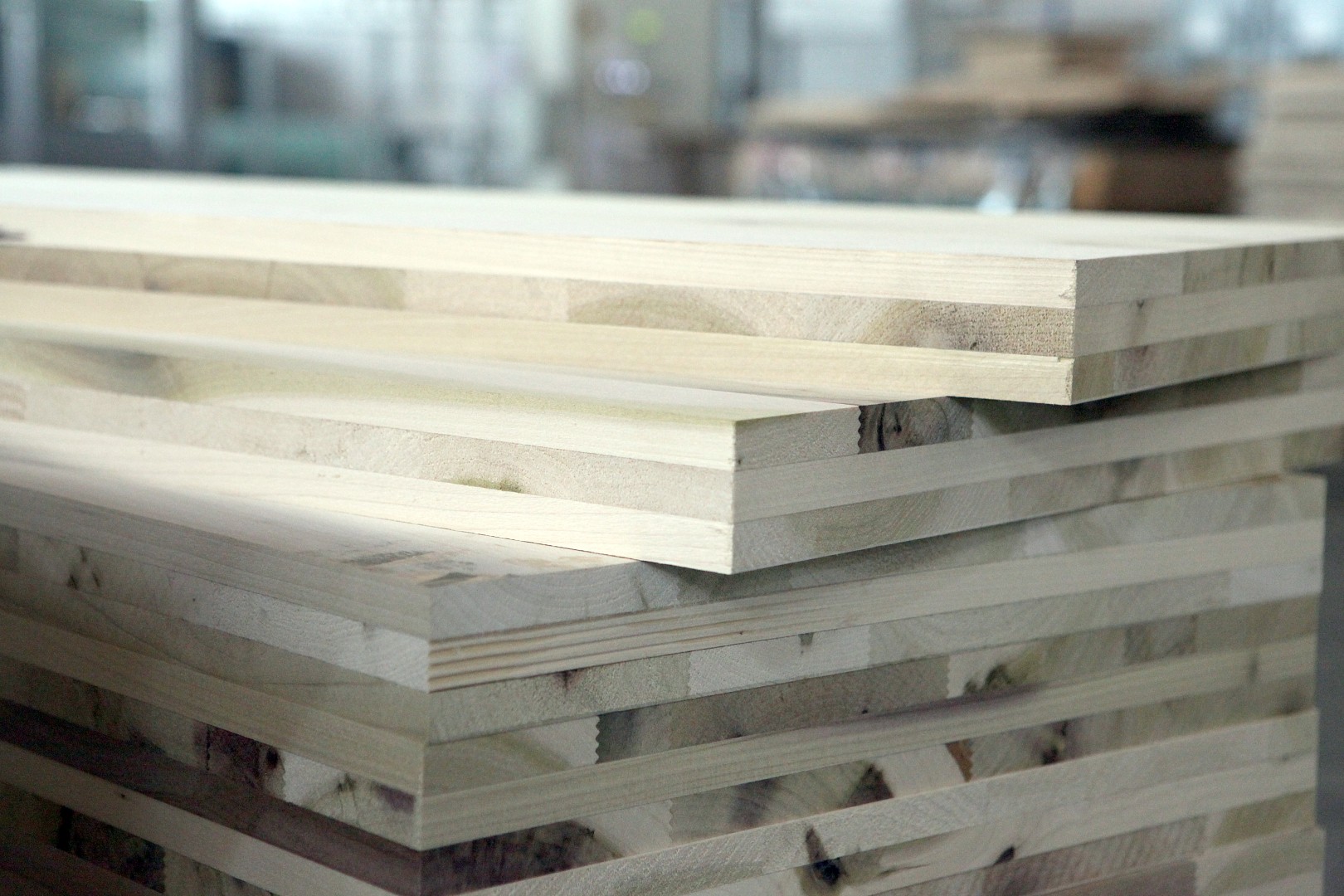 Glulam – Glued Laminated Timber
comprises of a number of layers of timber bonded together with a moisture resistant adhesive or glue. Multiple smaller pieces are glued together to make one large strong beam.

Beams/columns
CLT – Cross Laminated Timber
layers of timber, known as lamellas, are glued together with the grain alternating at 90 degree angles for each layer. 


Panels/slabs of timber
LVL – Lumber Veneer Lumber
manufactured by bonding together rotary peeled or sliced thin wood veneers under heat and pressure


Beams/columns/cassettes
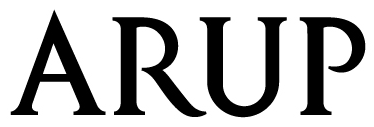 The Macallan Distillery, Easter Elchies
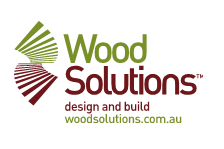 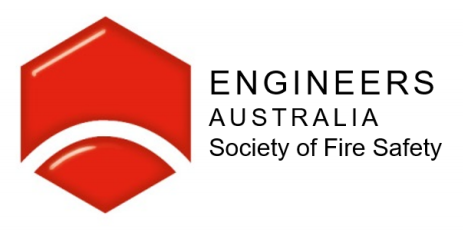 Mass Timber
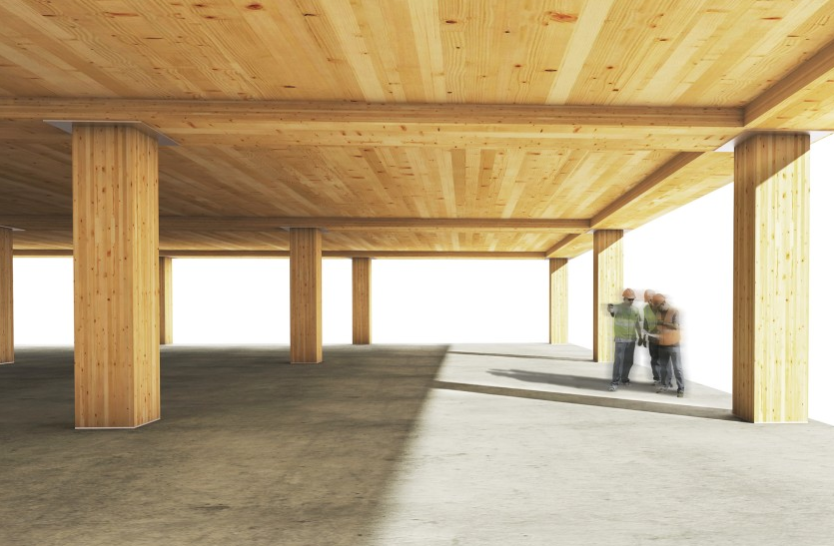 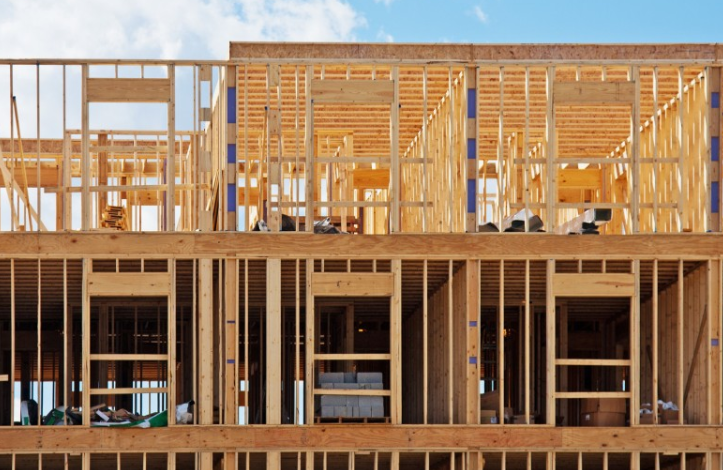 Rather than…
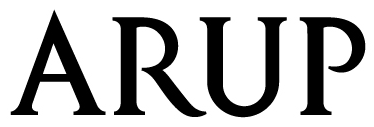 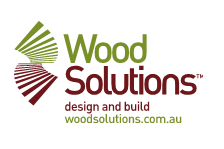 The Macallan Distillery, Easter Elchies
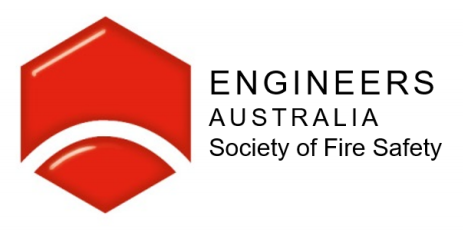 Design Intent - What Does the Design Need to Achieve?
    Architectural Intent - Exposed / Encapsulated / Both
Low-Rise
Accepted that a low rise building may be lost in a fire.
Mid-Rise 
Maybe acceptable to lose in a fire, if occupant can escape and there is a demonstrated period for fire brigade intervention.
Risk
High-Rise
Occupants may be required to remain in the building.
Occupants may be above fire floor.
Takes fire brigade longer to intervene.
Structure must survive burn-out.
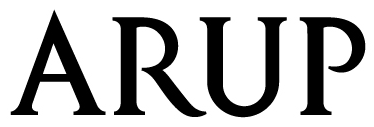 The Macallan Distillery, Easter Elchies
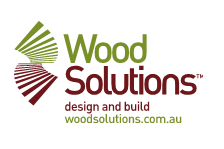 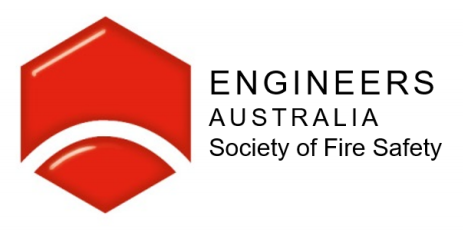 Technical Challenges
Timber Timeline
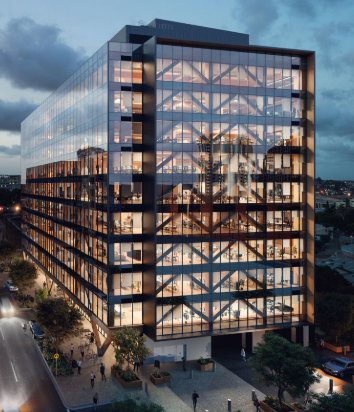 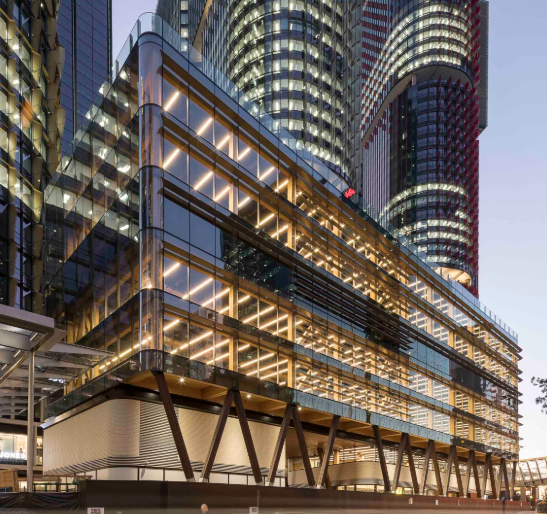 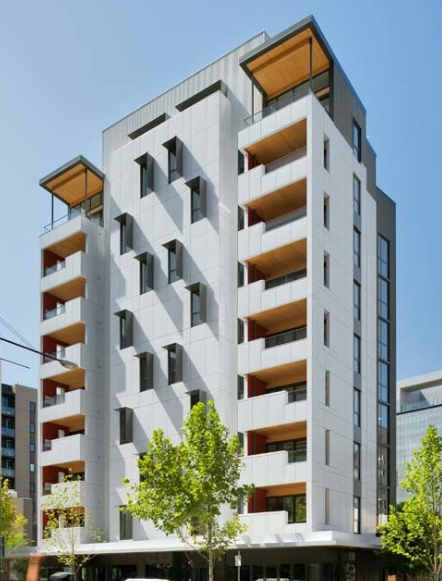 Risk 
(height, exposure, use)
Fully exposed.
<25m
Fully exposed.
>25m
Fully encapsulated.
Time
2018
2017
2013
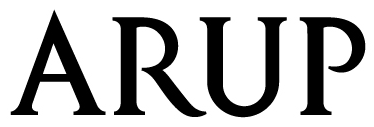 The Macallan Distillery, Easter Elchies
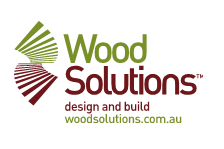 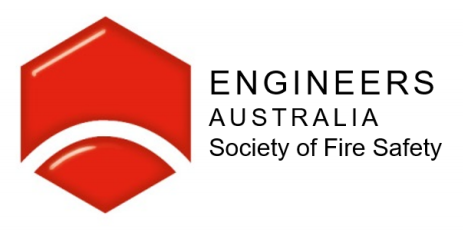 Technical Challenges
Fire Resistance Levels (global)

Is it reasonable to add fire load, and remove fire resistance?
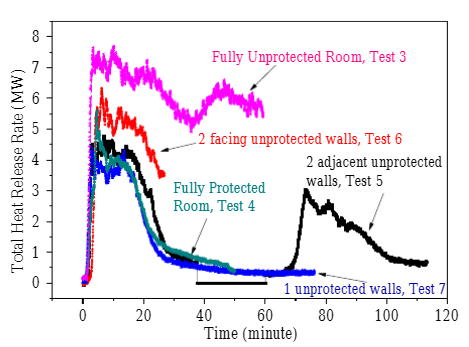 Traditional time equivalence not applicable. 

Structure contributes to fuel.
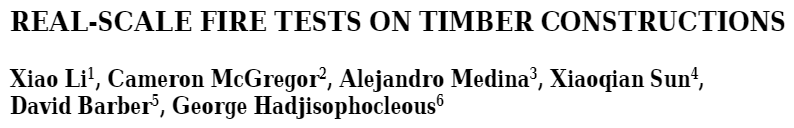 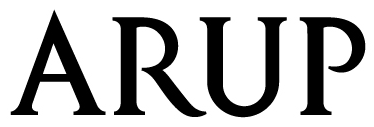 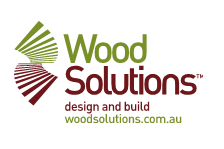 The Macallan Distillery, Easter Elchies
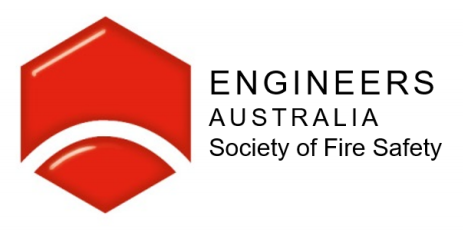 Technical Challenges
Fire Resistance Levels (global)

More exposed timber, more fuel, longer duration.

Delaminating CLT, fire re-growth, unpredictable.

Higher required FRL.
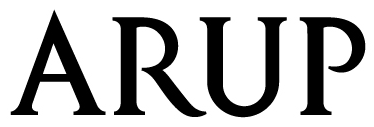 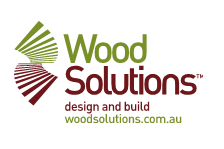 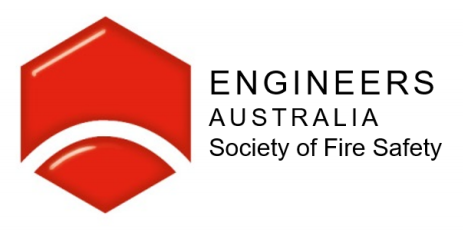 Technical Challenges
Fire Modelling – Exposed timber
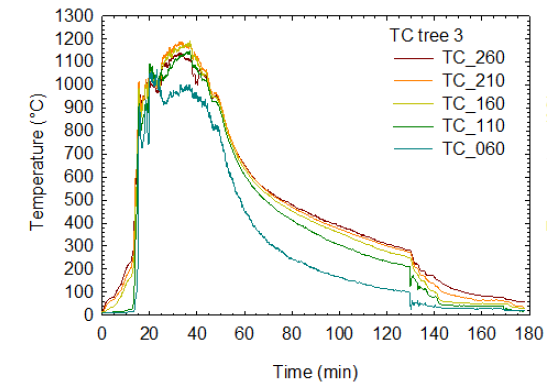 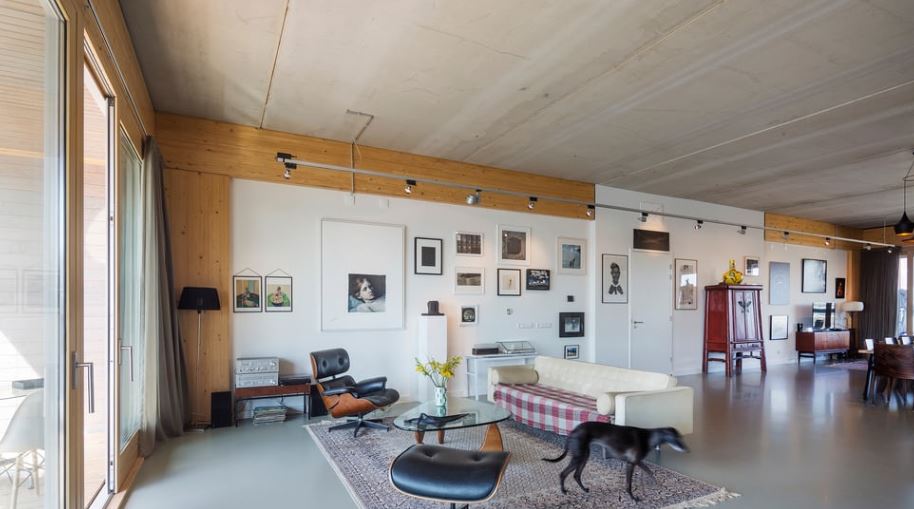 Fuel load 500MJ/m2
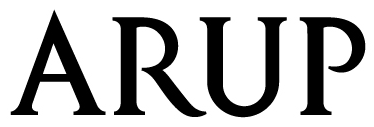 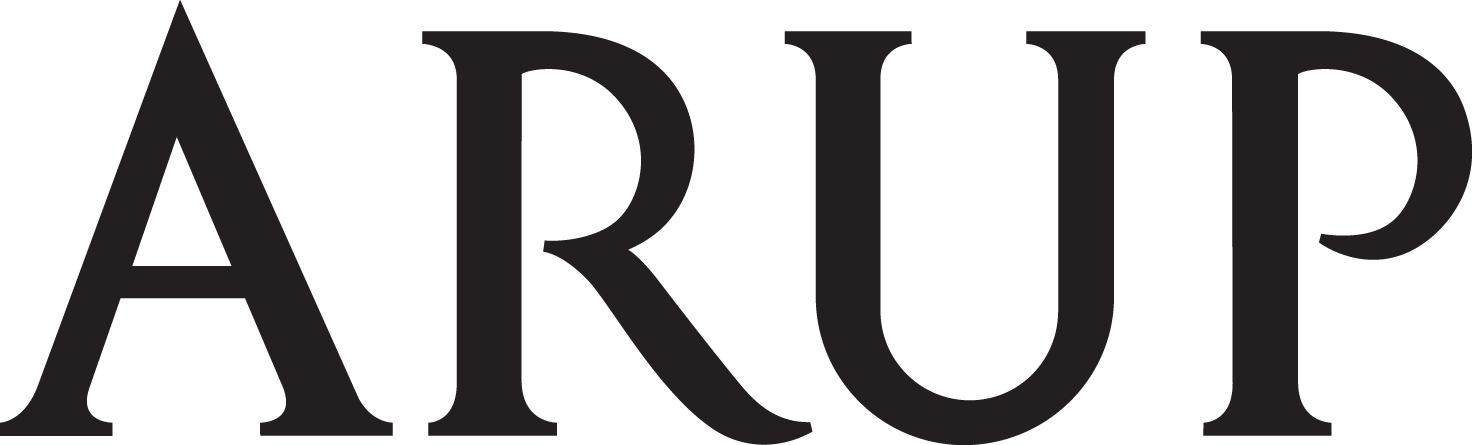 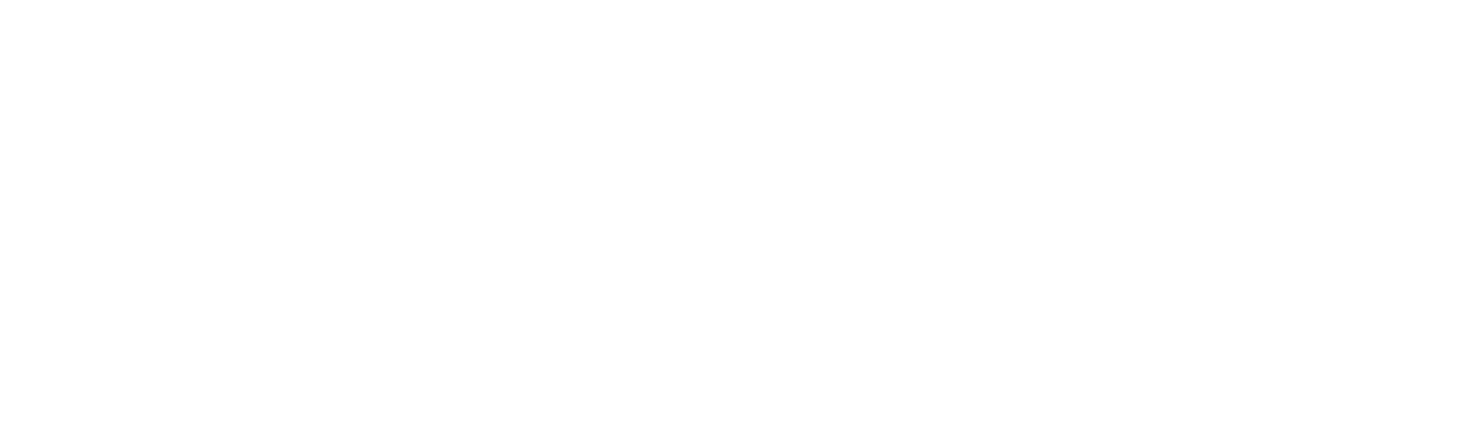 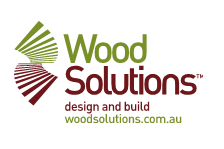 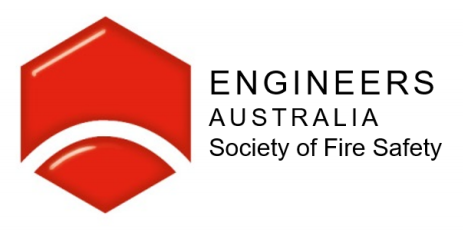 Technical Challenges
Fire Modelling – Exposed timber
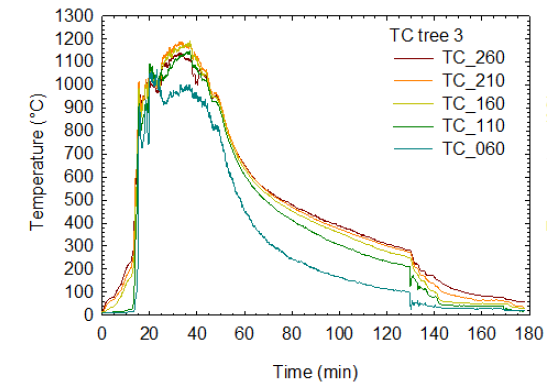 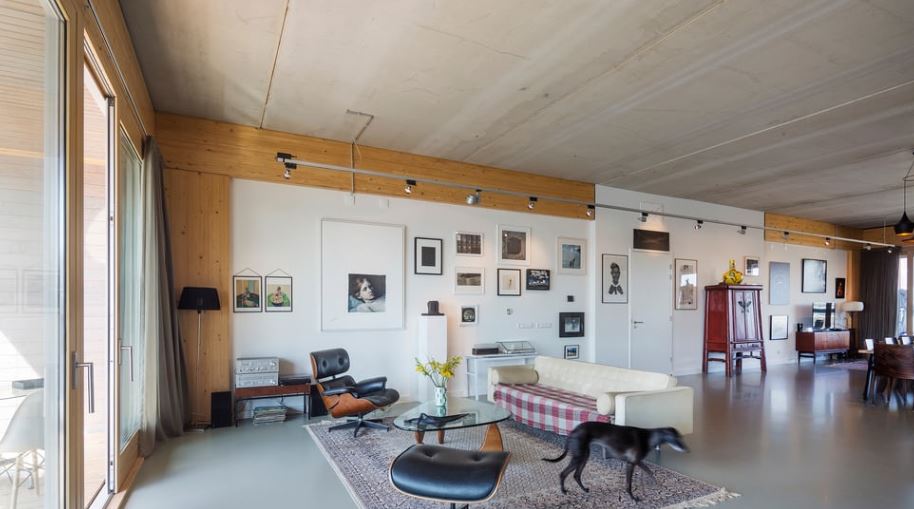 Fuel load 750MJ/m2
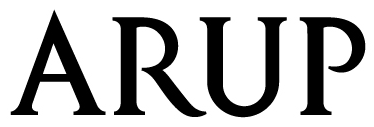 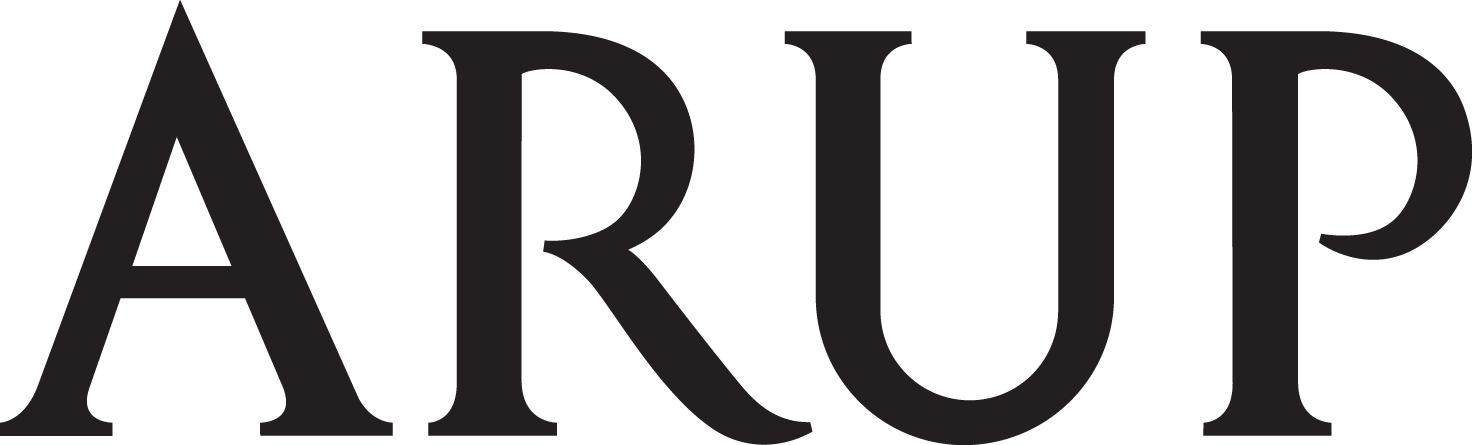 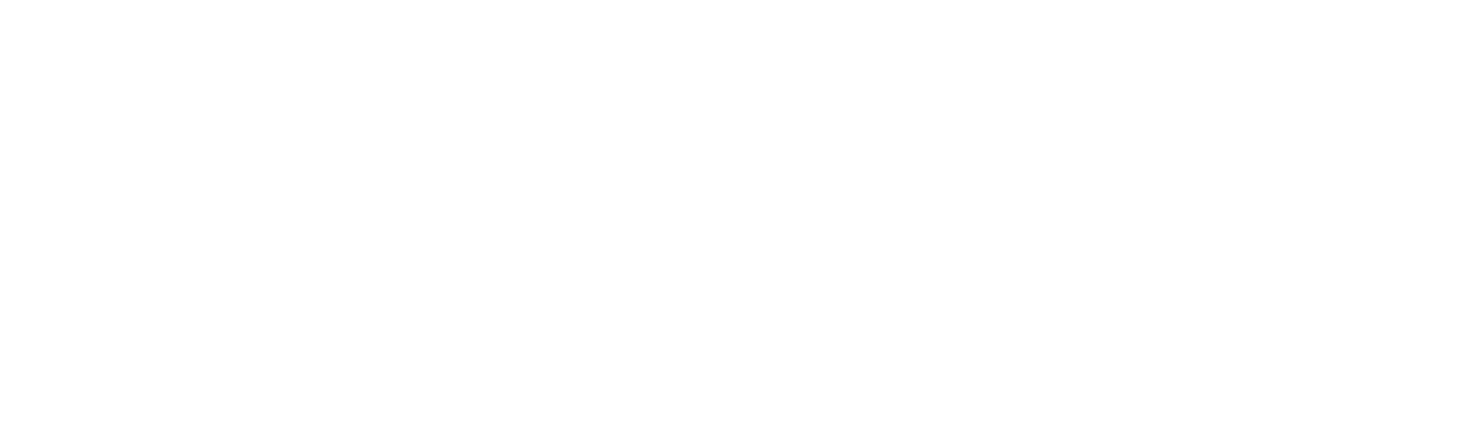 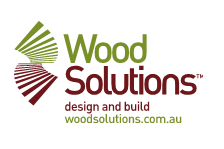 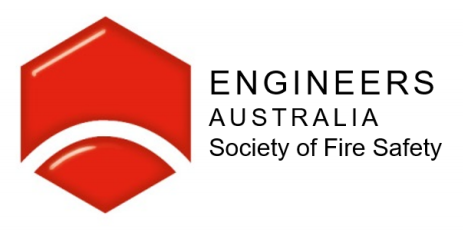 Technical Challenges
Fire Modelling – Exposed timber
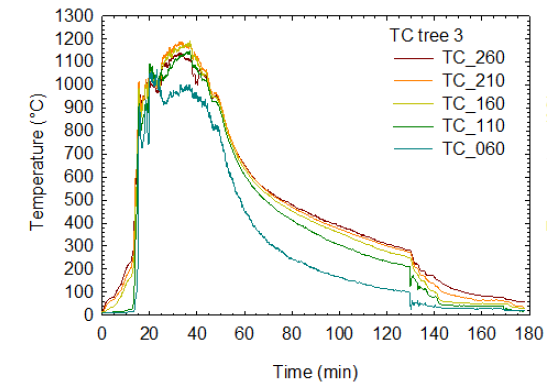 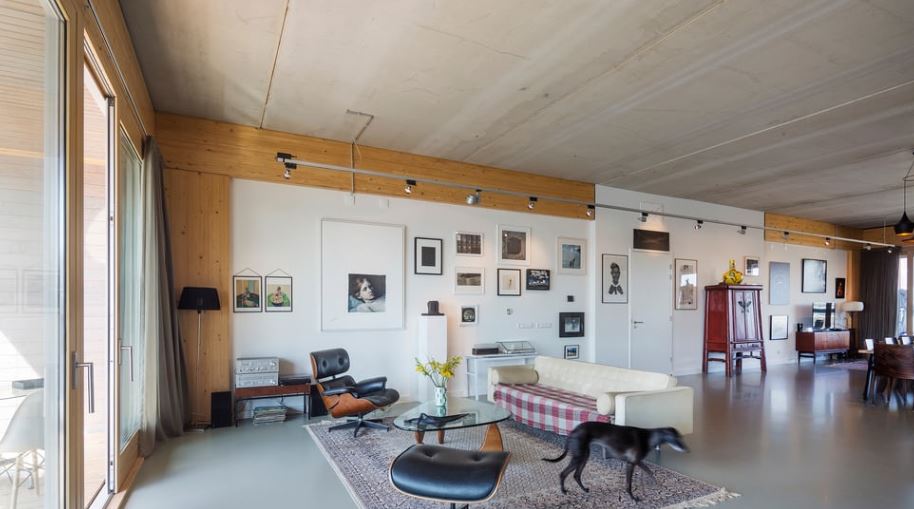 Fuel load 1100MJ/m2
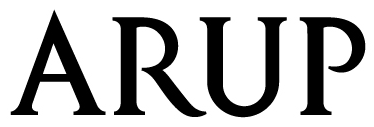 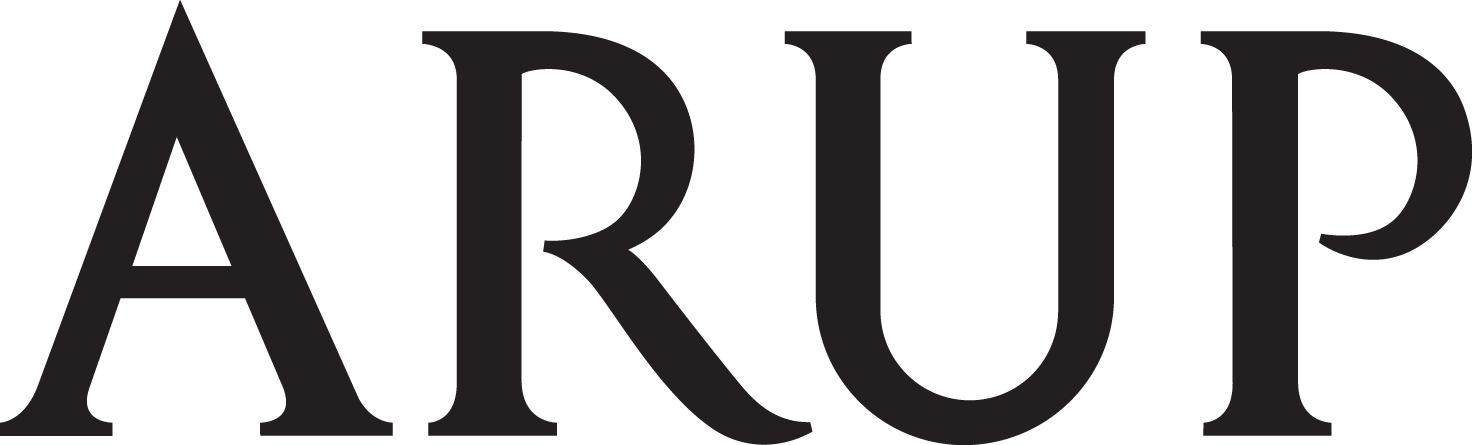 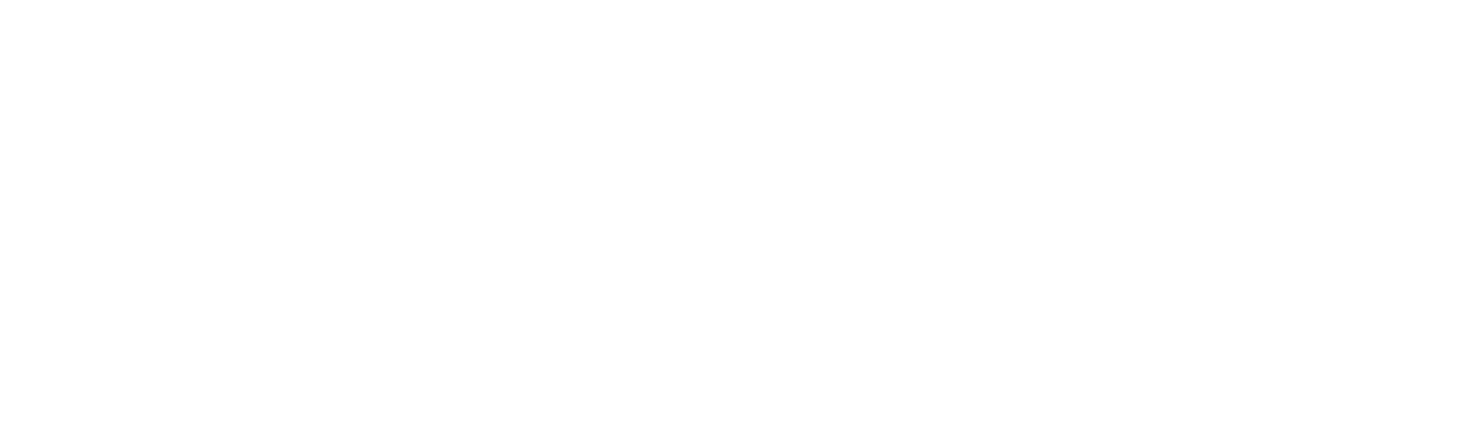 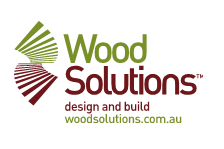 The Macallan Distillery, Easter Elchies
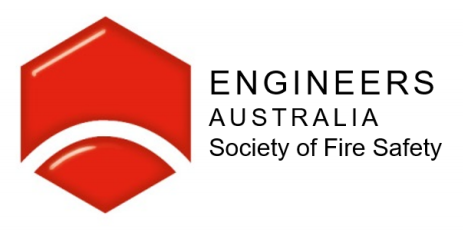 Technical Challenges
Fire Resistance Level (element)

Fire Resistance  = Char Rate x Exposure Time

What is exposure time?
Complete burnout in a high rise building.
Burn duration increases with amount of exposed timber.

What is char rate?
Building specific.
Timber specific.
Exposure specific.

Applicability of standard fire tests for timber elements.
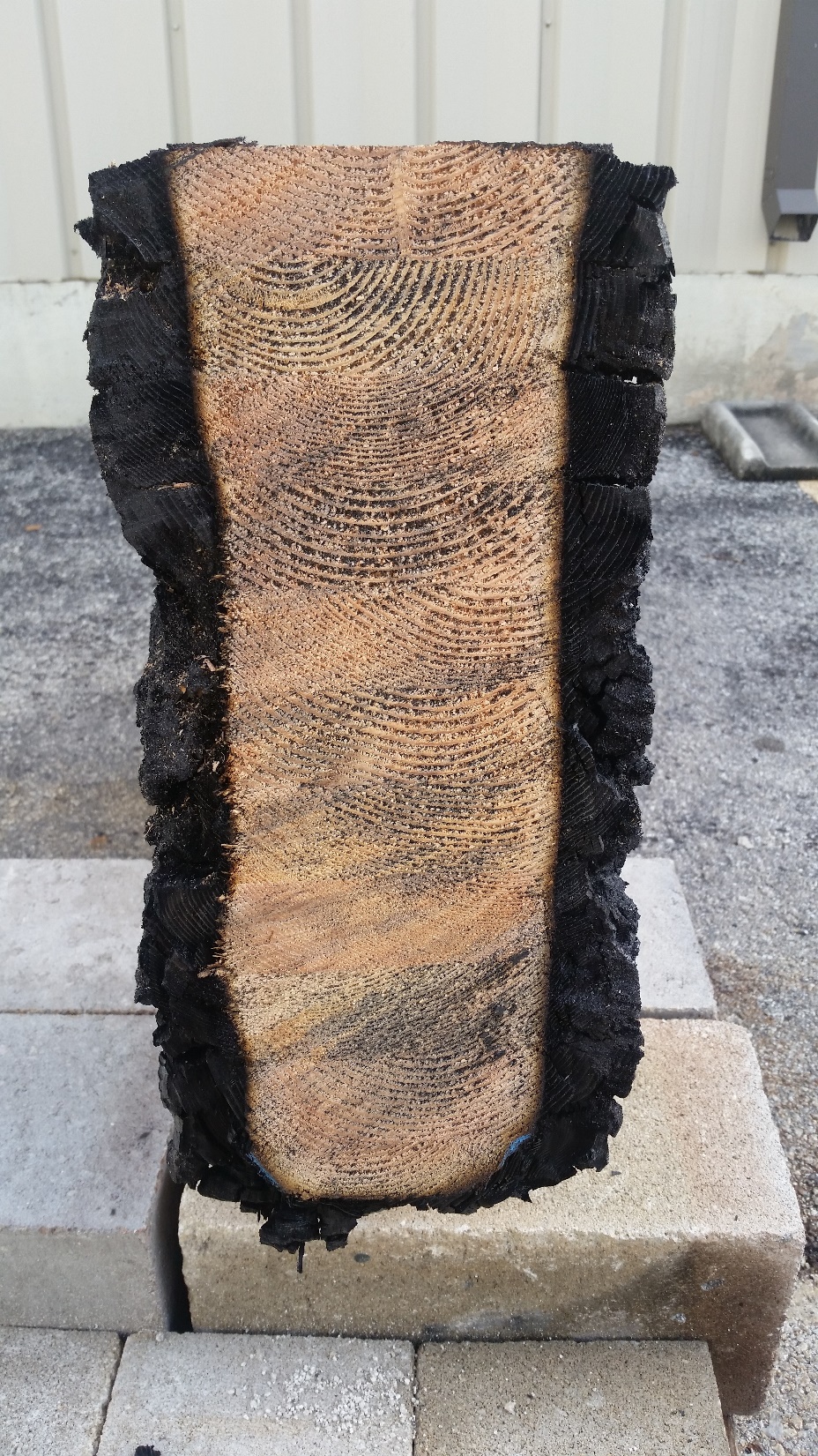 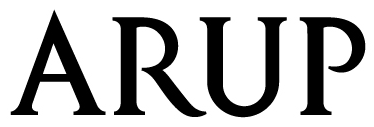 The Macallan Distillery, Easter Elchies
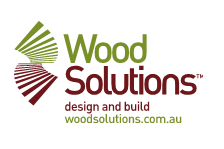 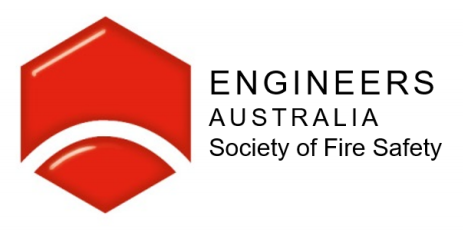 Technical Challenges
Self-Extinguishment

Very influential factor in exposed timber design.
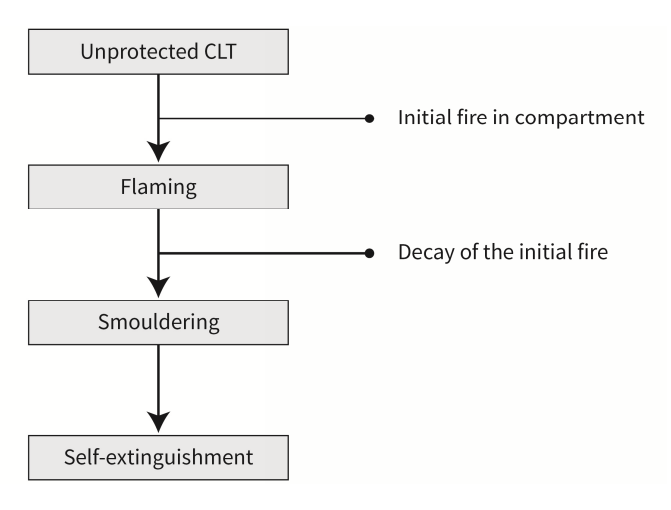 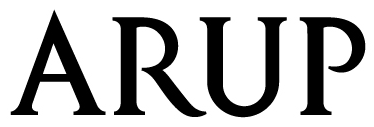 The Macallan Distillery, Easter Elchies
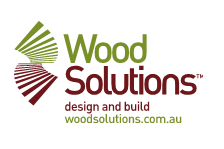 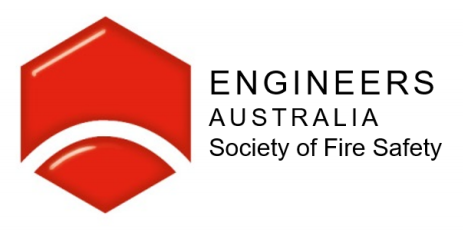 Technical Challenges
Self-Extinguishment

Large variability design values applied; 
University of Queensland (Emberley et al.) - 45kW/m2
Delft University (Crielaard) - 6kW/m2

Has a huge impact on the design;
Fire duration, delamination, size and intensity of fire, char rates.
Fire Resistance Level.

How compatible are the tests to a specific building?
Fuel load, ventilation, surface air flow, compartment size.
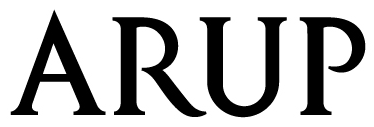 The Macallan Distillery, Easter Elchies
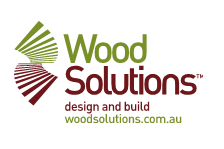 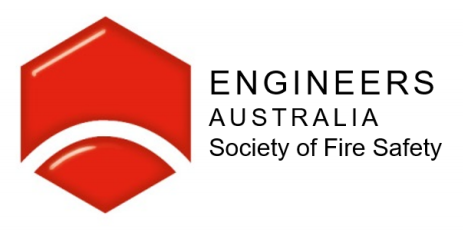 Technical Challenges
Delamination (char fall-off)

Inhibits self-extinguishment. Promotes fire re-growth

Influences duration, char rate and Fire Resistance Level
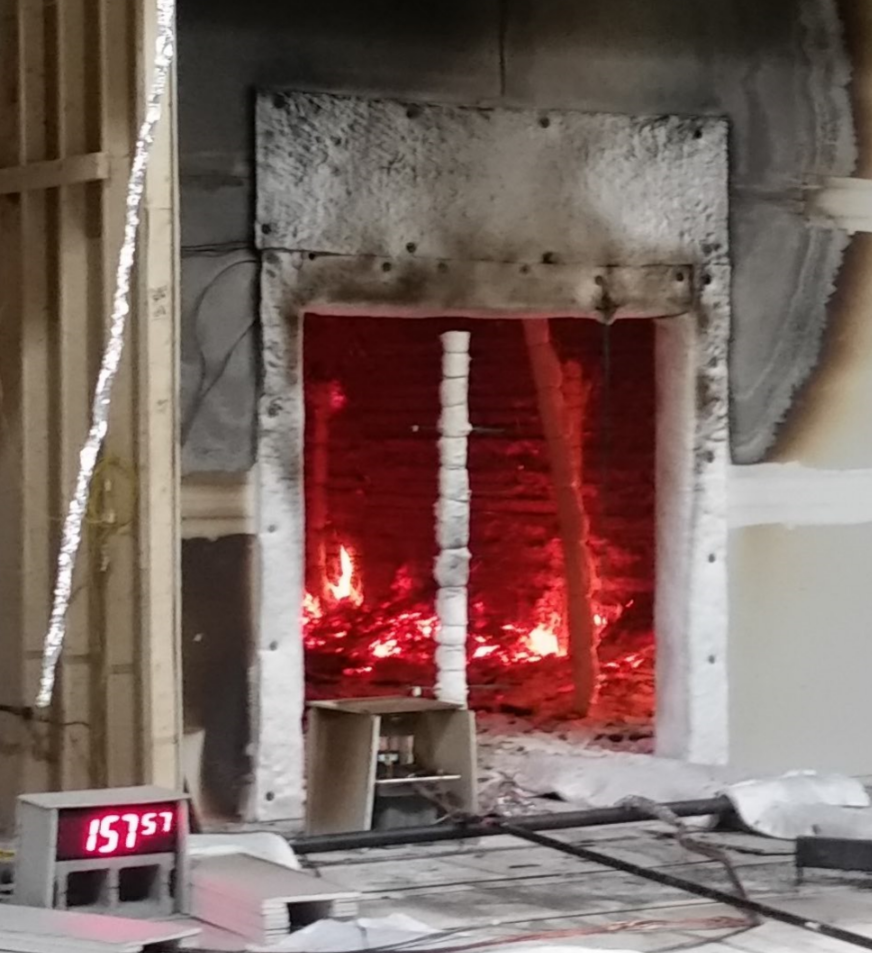 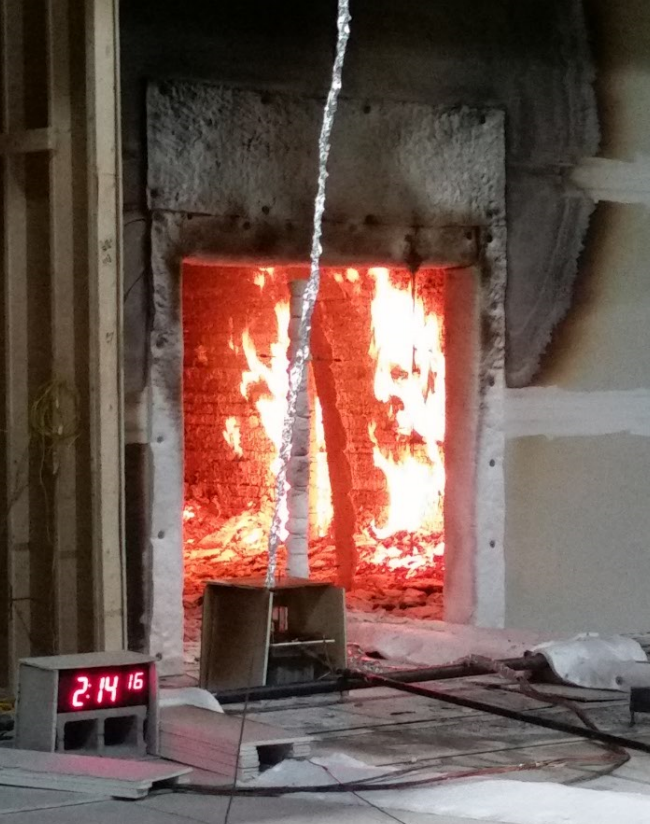 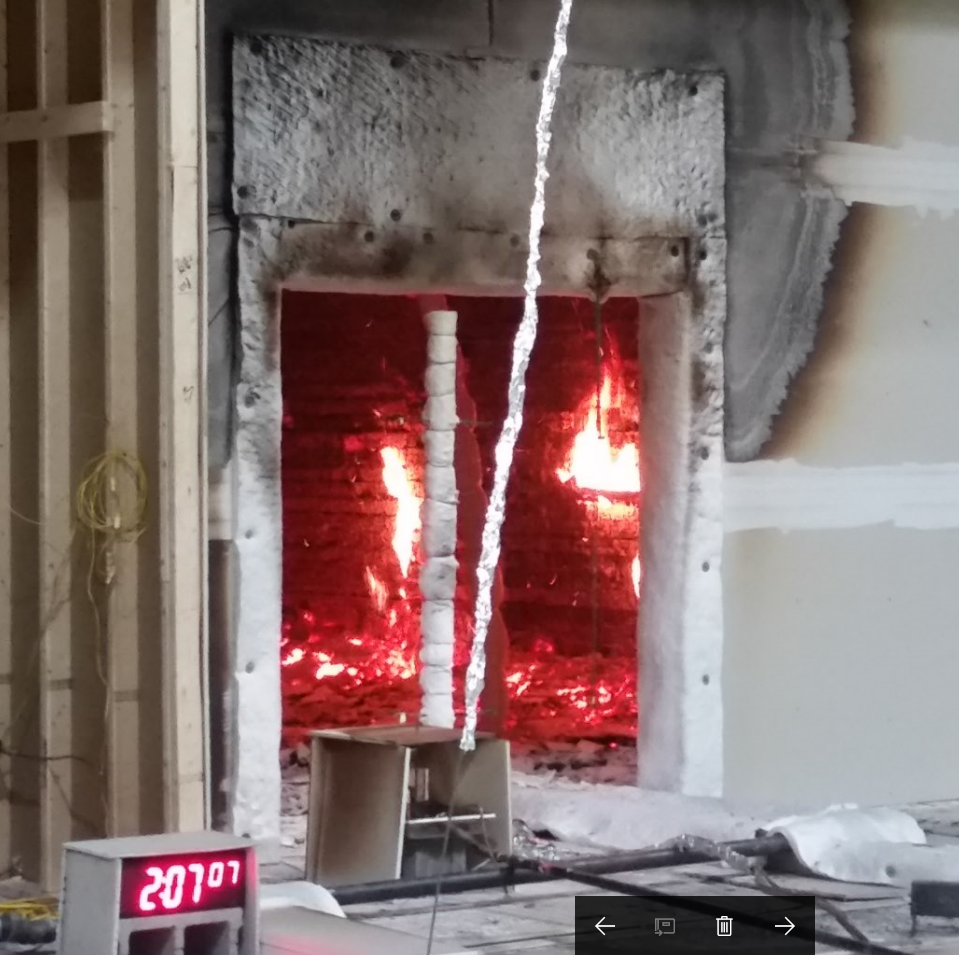 FPRF tests; single wall exposure
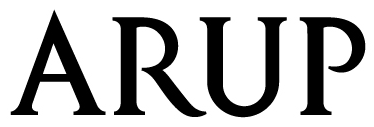 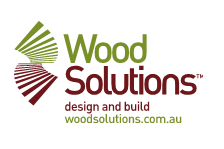 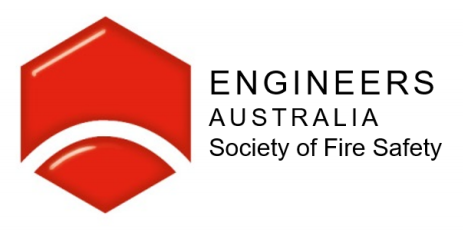 Technical Challenges
Delamination – Fire re-growth
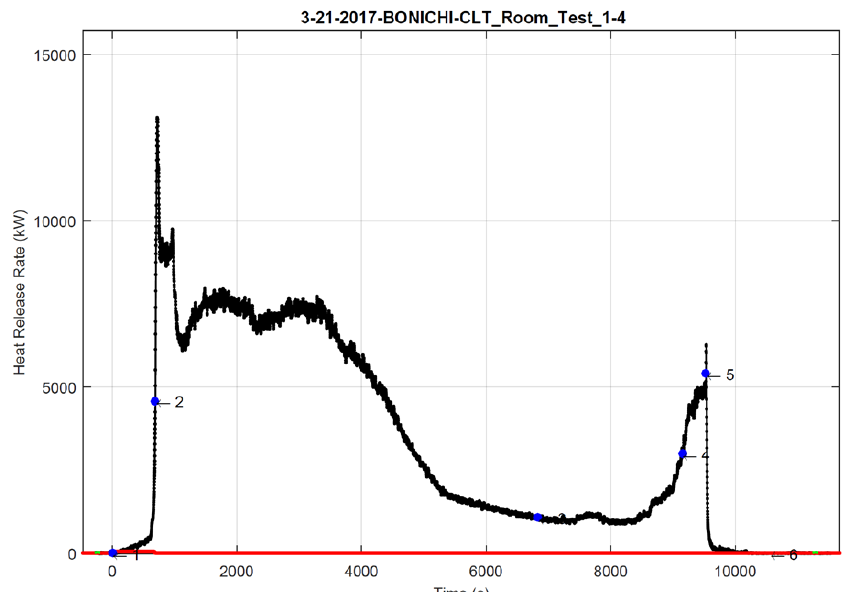 Fire Protection Research Foundation (NRCC and SP), Test at NIST: Test 1-4
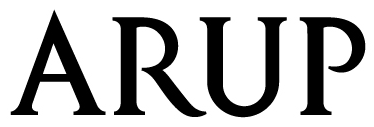 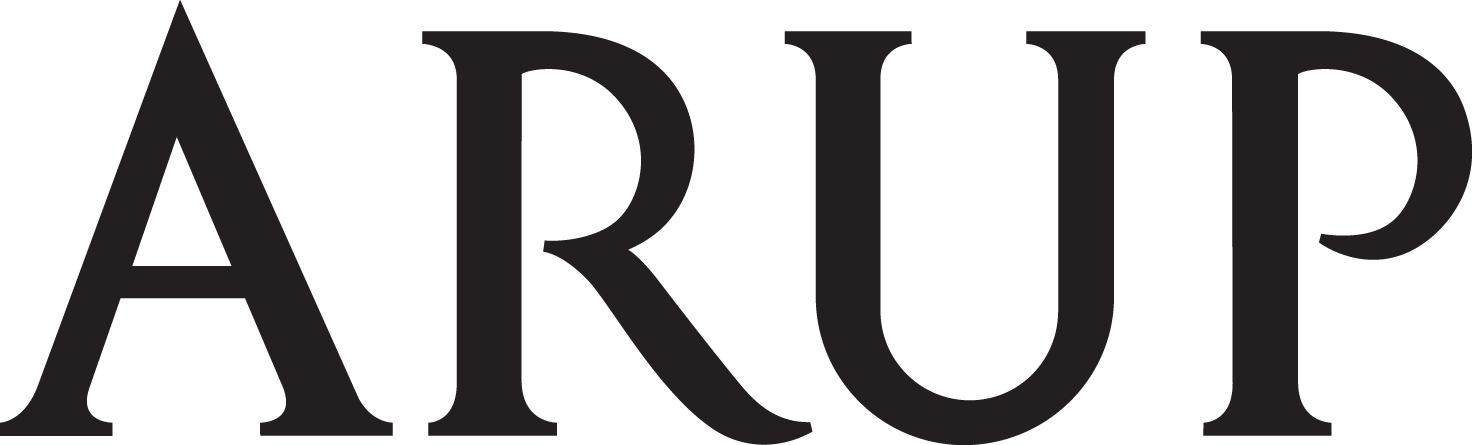 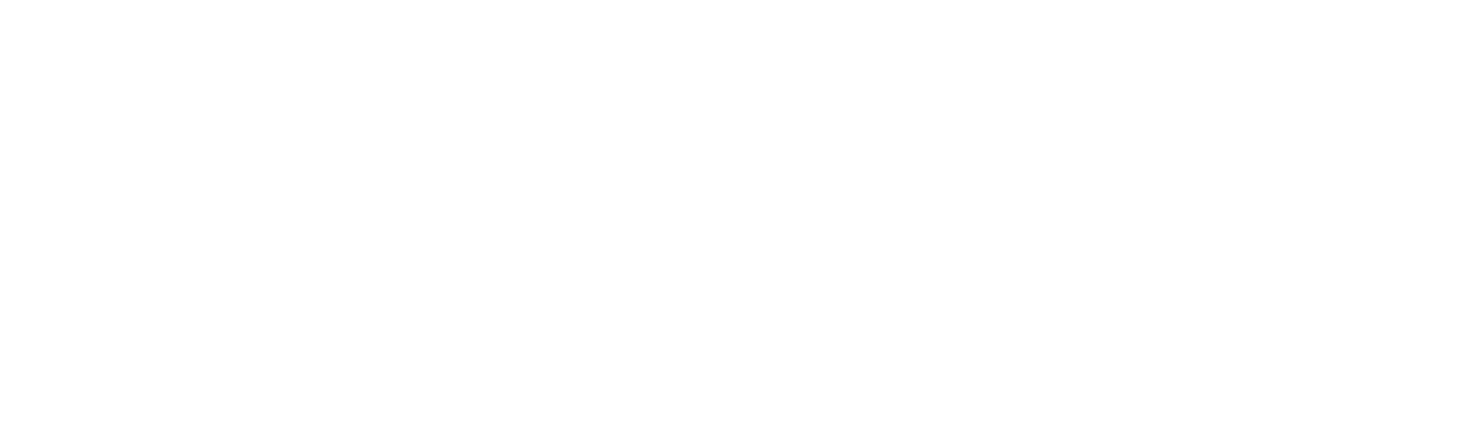 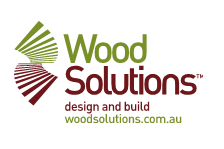 The Macallan Distillery, Easter Elchies
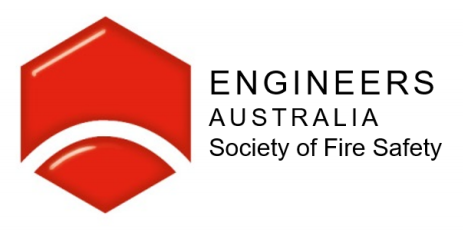 Technical Challenges
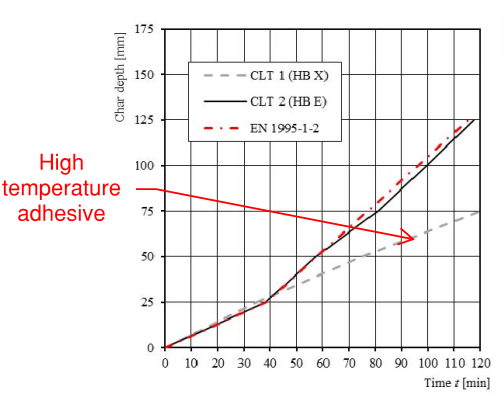 Adhesives (CLT)

Choice of adhesive impact fire performance of CLT.

High temperature adhesives can reduce / eliminate delamination.
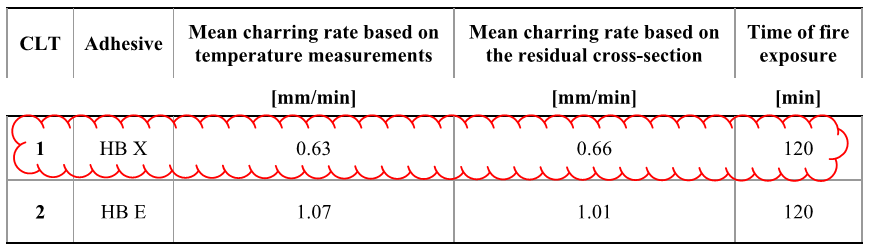 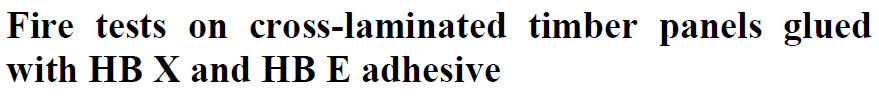 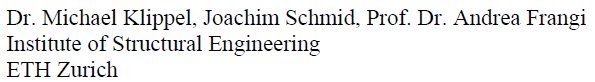 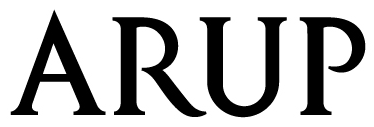 The Macallan Distillery, Easter Elchies
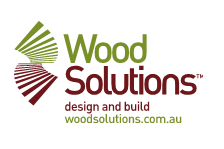 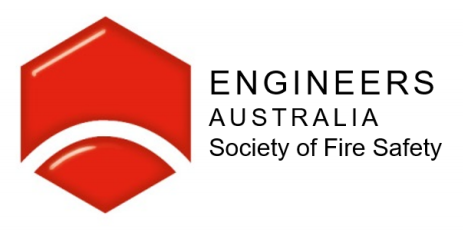 Technical Challenges
Connections

Connections should undergo a loaded fire test.

Otherwise sophisticated analytical approach required.

Increased charring at connections.

Not all fire tests are loaded.
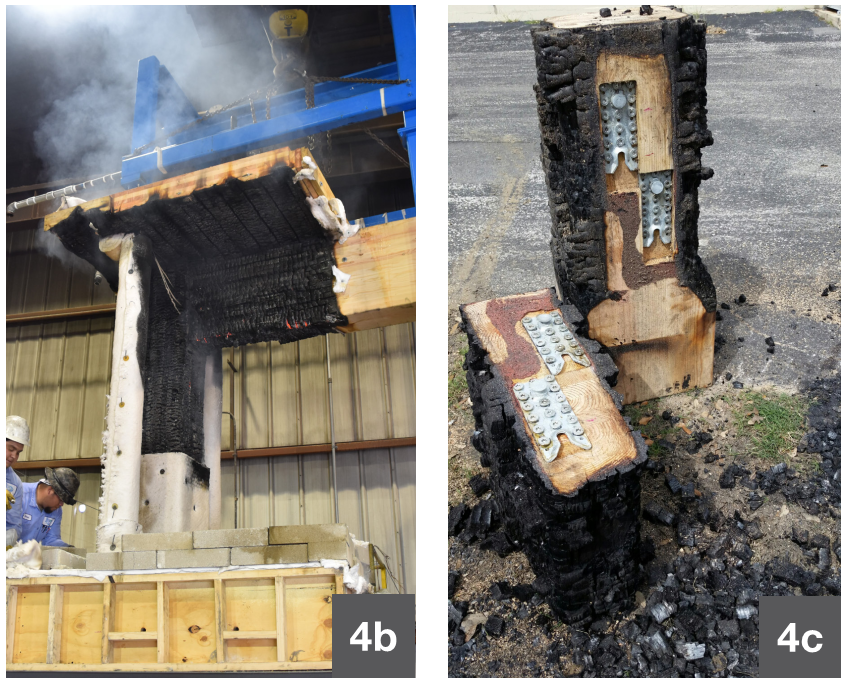 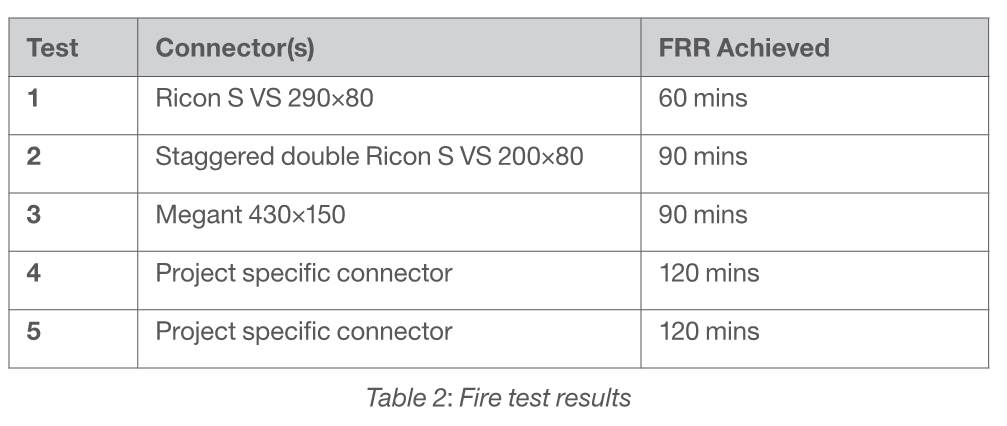 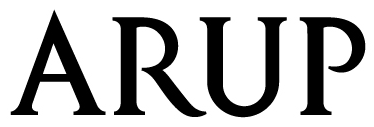 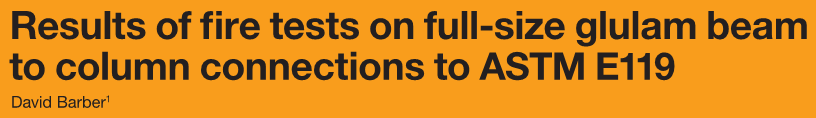 The Macallan Distillery, Easter Elchies
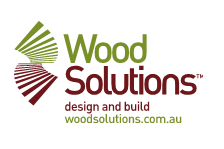 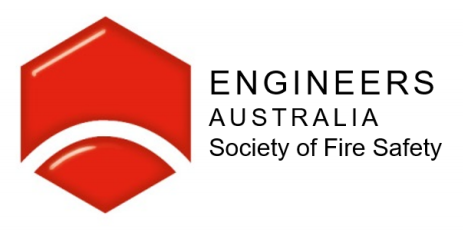 Technical Challenges
Encapsulation Failure

If timber is not encapsulated or protected properly, then elements becomes exposed.

Elements behind failed encapsulation may not be designed to char.

Encapsulation failure can be encompassed within the system design, underpinned by compatible test data.
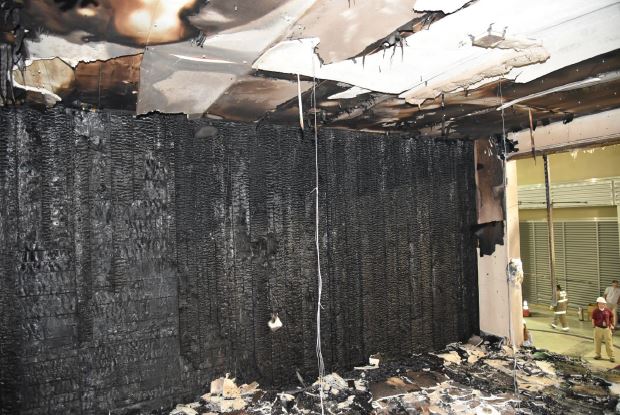 Image from: Zelinka, Samuel L.; Hasburgh, Laura E.; Bourne, Keith J.; Tucholski, David R.; Ouellette, Jason P. (In press). Compartment fire testing of a two-story cross laminated timber (CLT) building. General Technical Report FPL-GTR-247. Madison, WI: U.S. Department of Agriculture, Forest Service, Forest Products Laboratory.
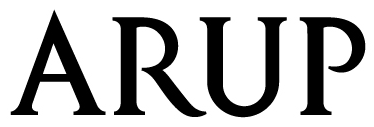 The Macallan Distillery, Easter Elchies
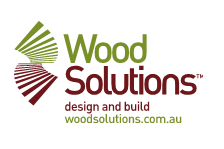 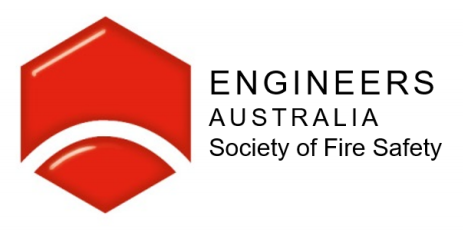 Non-Technical Challenges
Testing vs Analysis

Fire engineers need to be aware of the risk they are taking on when undertaking non-validated analysis.

Often there is pressure to undertake assessment in lieu of testing.

Much of our work is outside (or beyond) the scope of codes.
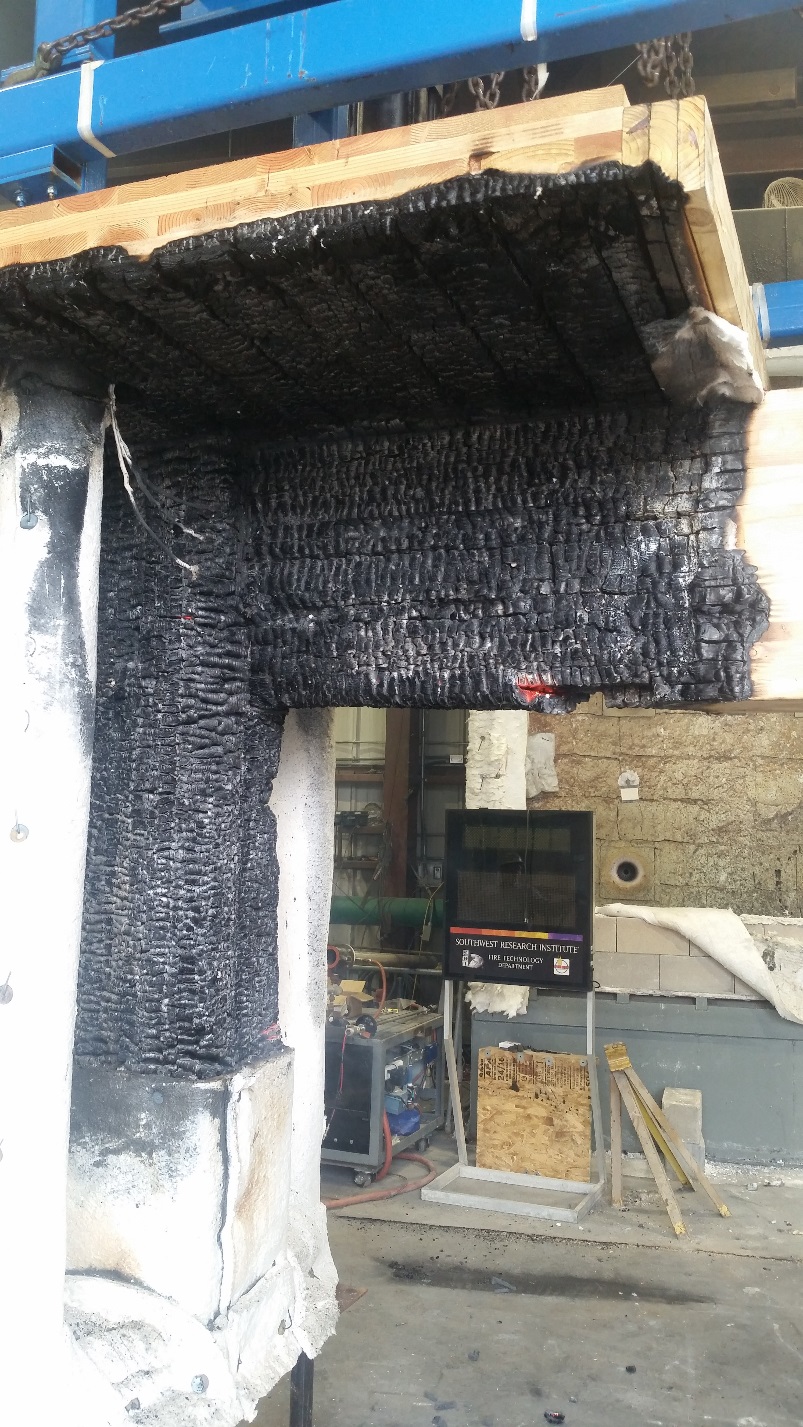 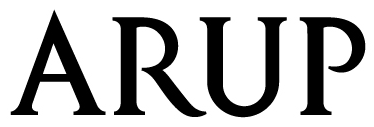 The Macallan Distillery, Easter Elchies
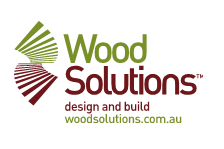 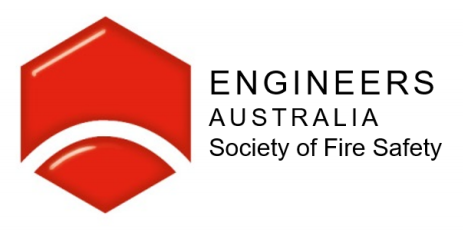 Non-Technical Challenges
Early Fire Engineering Input Required

Due to procurement process, structural elements need to be fully designed much earlier in the project cycle.





Early engagement with architect, structures, acoustics and building services is key to project success.

Testing schedule should be defined early as to not impact program.
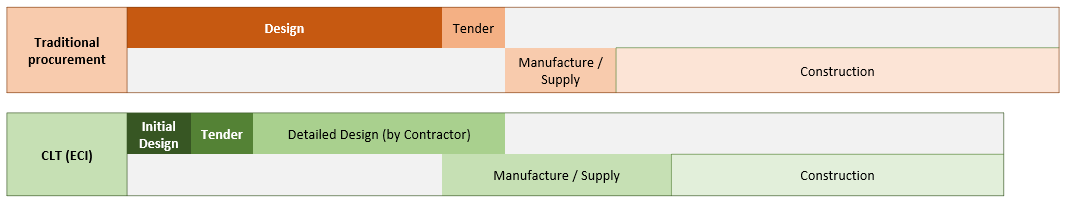 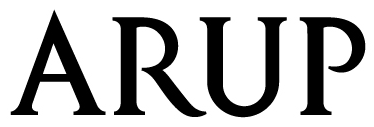 The Macallan Distillery, Easter Elchies
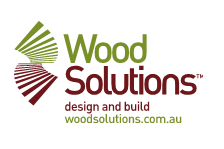 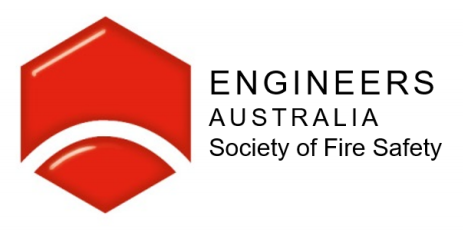 Design Tools - Char Model for Delaminating CLT
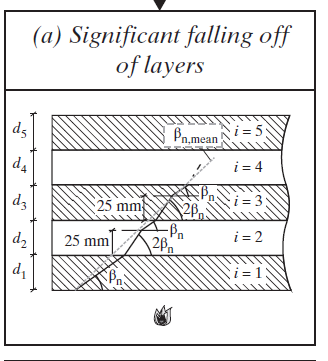 Pros
Offers methodology to determine element FRL for delaminating CLT (not previously available).
Quick, easy to use.
Solid theoretical basis.
Cons
Relies on initial nominal char rate input.
Not embodied in a current code.
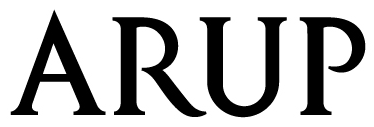 The Macallan Distillery, Easter Elchies
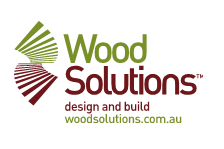 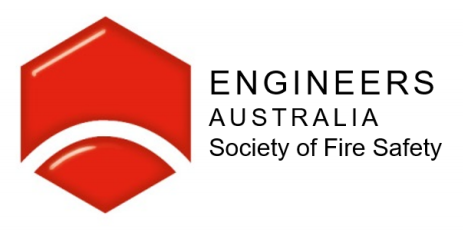 Design Tools - Parametric Fire Curves
Cons
Only applicable to smaller compartments.
Difficult to allow for char fall-off.
Limited validation.
Pros
Quick, inexpensive.
Accepted within academic community and approval authorities.
Can be used to determine FRL and burn duration.
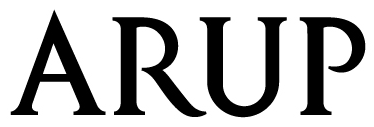 The Macallan Distillery, Easter Elchies
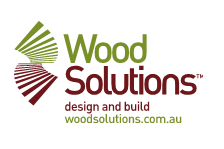 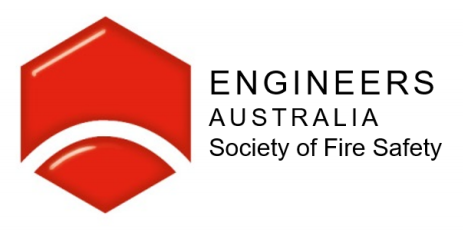 Design Tools - FDS / Pyrolysis Simulation
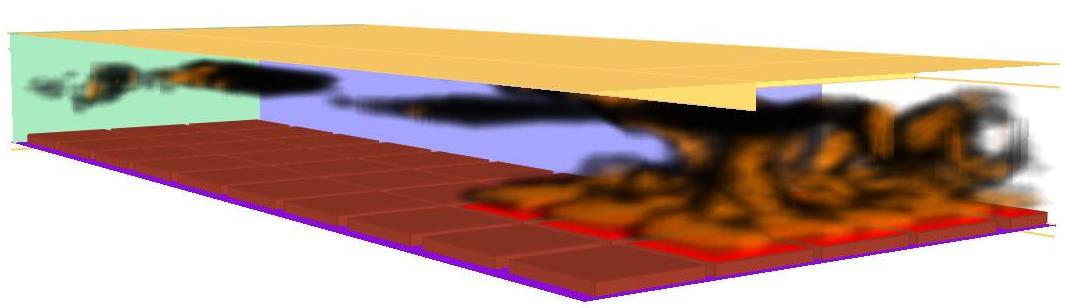 Cons
Very time consuming.
Computationally expensive. 
No validation for large scale (e.g. open plan compartments).
Can be costly.
More suited to research at the moment.
Pros
Accurate representation of timber burning characteristics.
Large compartment application.
Good validation for small (cone calorimeter) and medium scale (room tests).
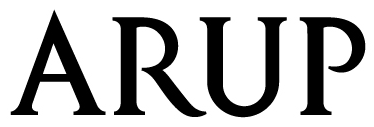 The Macallan Distillery, Easter Elchies
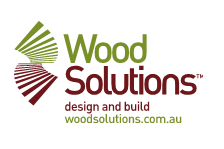 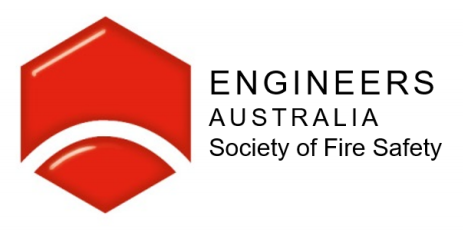 Design Tools – Finite Element Modelling
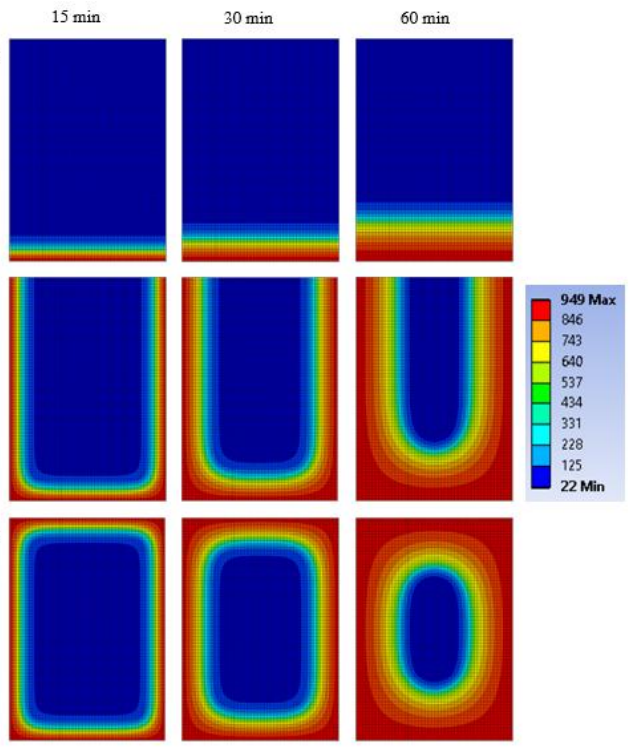 Pros
Potentially accurate representation of heat transfer through timber. 
Can be used to determine loadbearing capacity of elements, connections or frames.
Cons
Timber material models can be very complex.
Significant and potentially complex validation required.
Computationally expensive.
Costly.
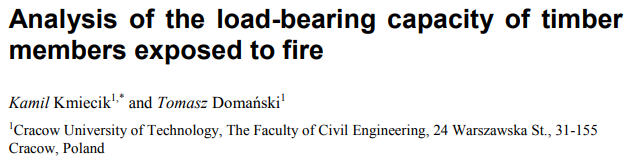 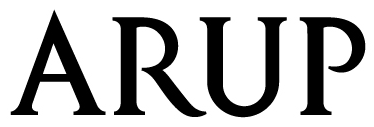 The Macallan Distillery, Easter Elchies
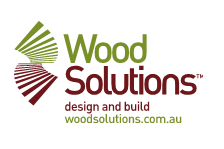 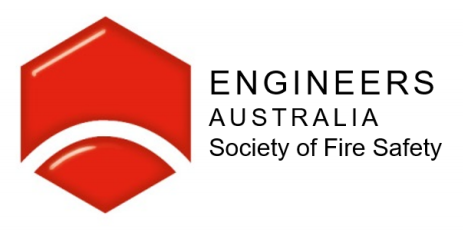 New Eurocode 5 (BS EN 1995-1-2)
Currently out for public review. Revision includes;

Improved charring and ‘effective cross section’ models.

Simplified calculation for failure of plasterboards included.

CLT is covered more specifically.

Improved design rules for connections, now up to 90 mins.
Still to be developed;

Testing standards for insulation and glue performance.
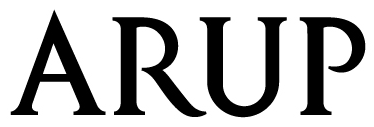 The Macallan Distillery, Easter Elchies
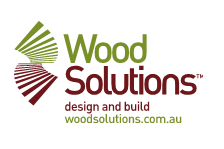 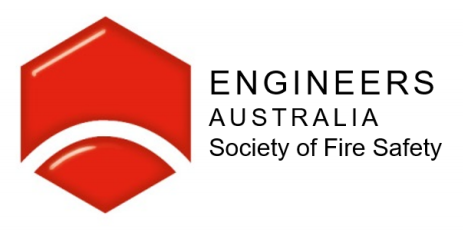 Performance Based Watch-its
Fire testing and fire dynamics has shown that more exposed timber – more fuel, longer fire, higher char rates, higher required Fire Resistance.

Delaminating CLT – regrowth can lead to a very long and unpredictable fire. Adhesive dependent. CLT can only be designed to have predictable compartment response if the adhesives does not cause delamination.

No validation for fire dynamics within a large compartment containing exposed timber surfaces. 

Research and test data should be used in the correct context e.g. UQ self-extinguishment demonstration should not be used as the basis for building design.

Undertake analytical assessments with caution.
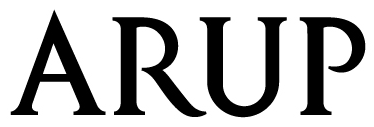 The Macallan Distillery, Easter Elchies
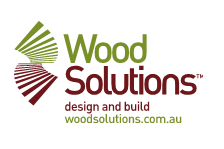 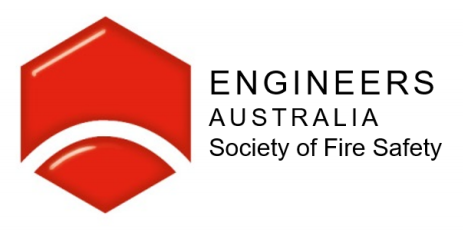 Practical Design Measures
Consider amount and location exposed timber.

High temperature / PUR adhesives for CLT.

Thick exposed lamella for CLT.

Configure compartments for favourable ventilation conditions.

Holistic design (e.g. improved sprinkler reliability / egress systems etc.)

Project specific testing.
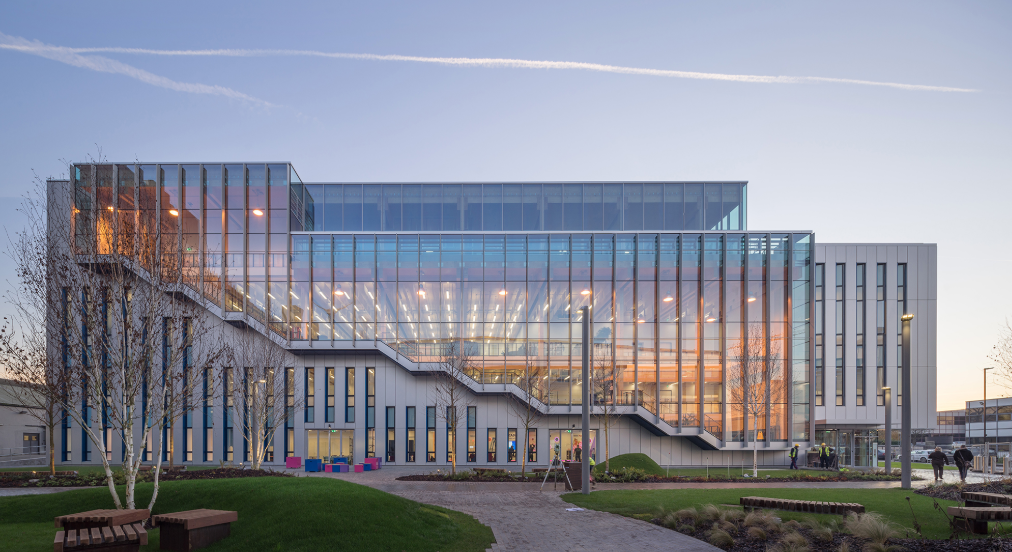 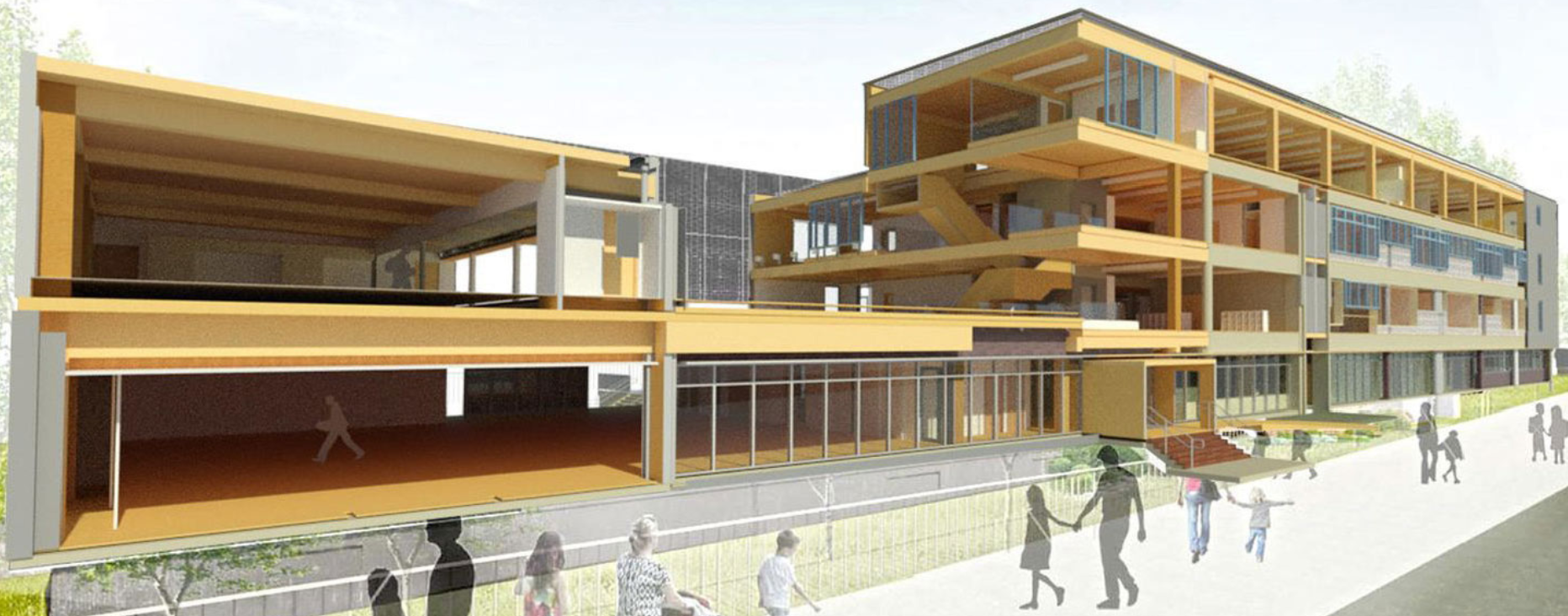 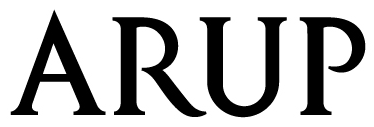 The Macallan Distillery, Easter Elchies
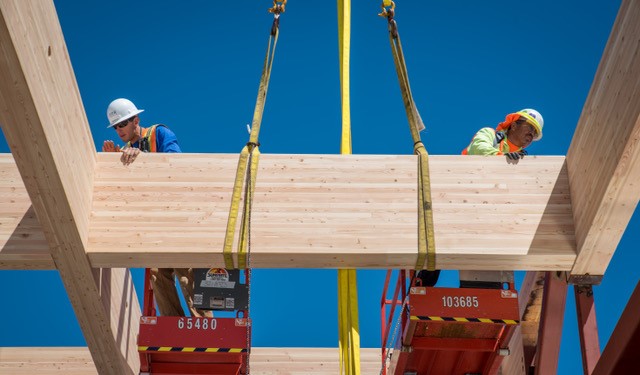 Thank you